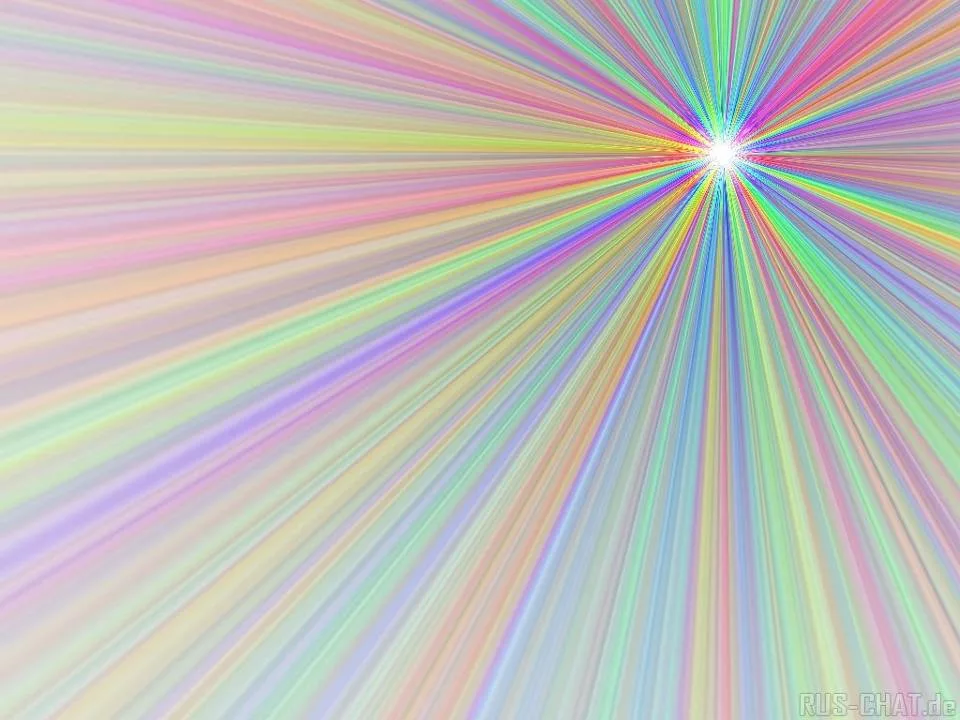 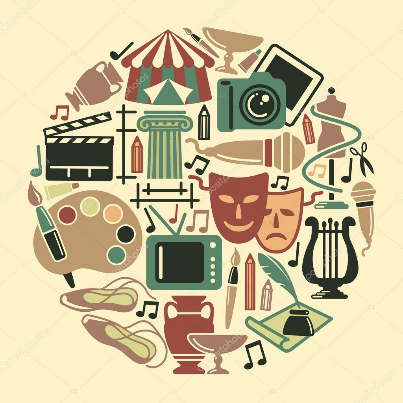 К  луб 
О бщения 
М олодежи
Социально- значимый проект для молодежи
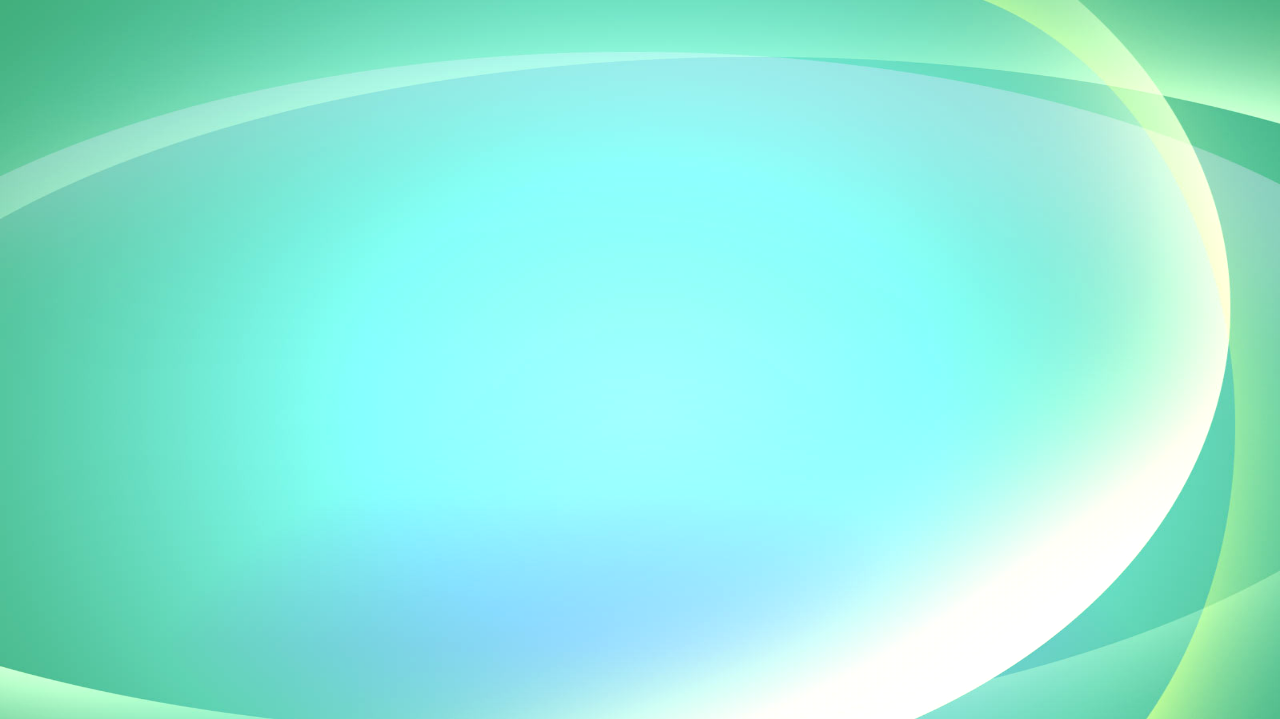 #МОЛОДЕЖНЫЙАРБАТ
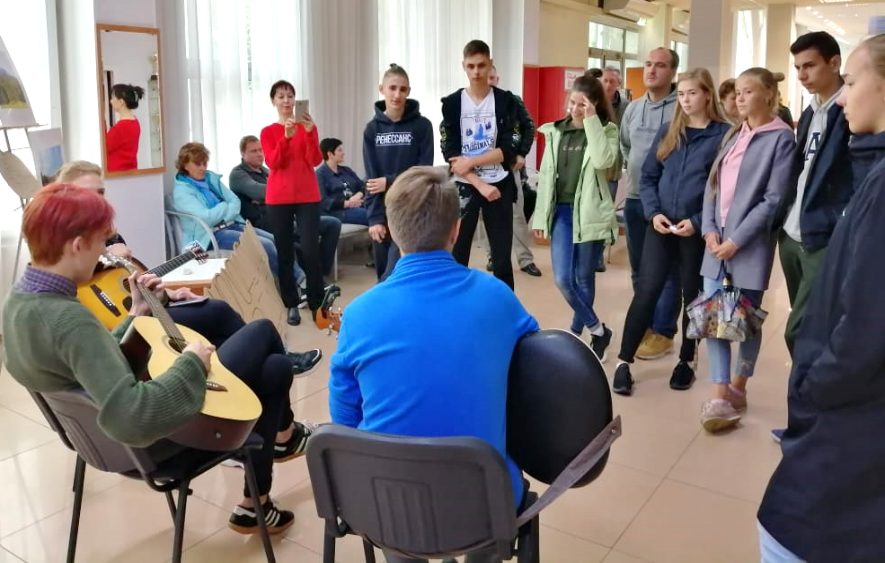 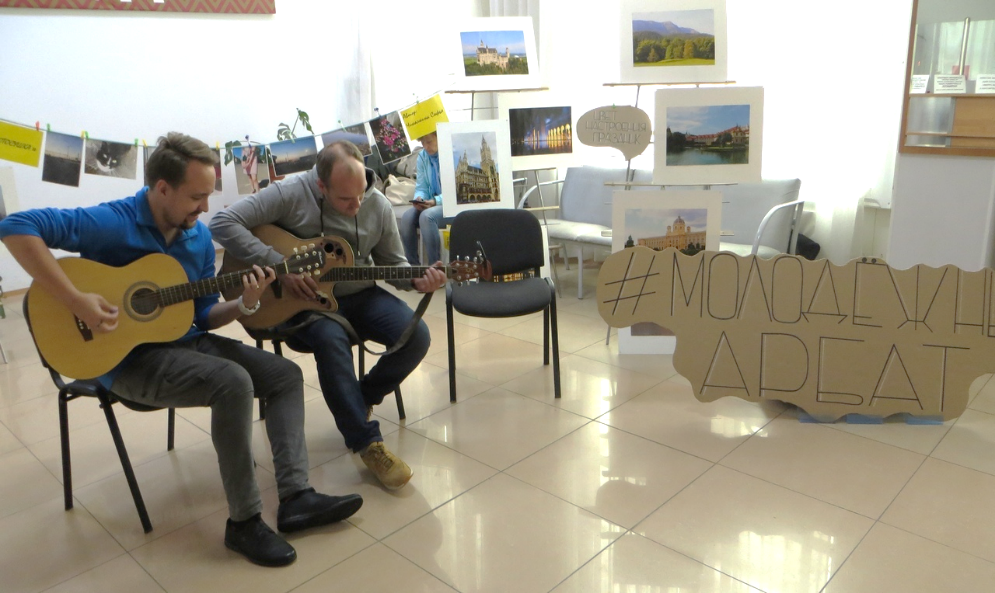 АРТ- площадка на День молодежи - 2019
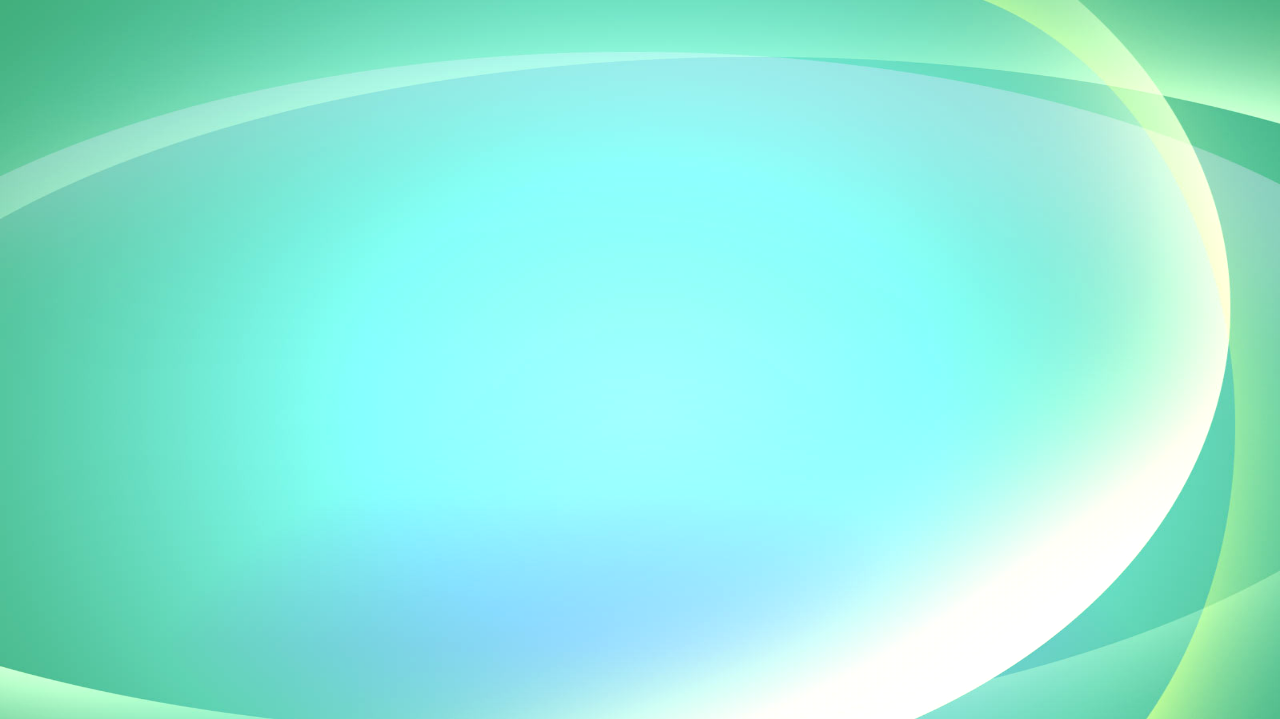 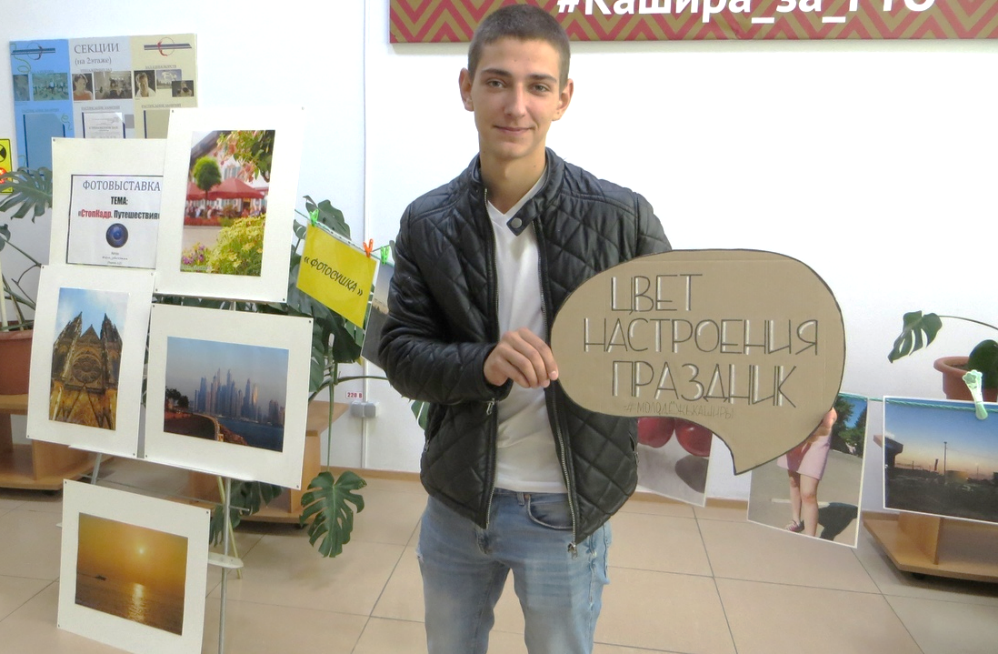 «ФОТОСУШКА»
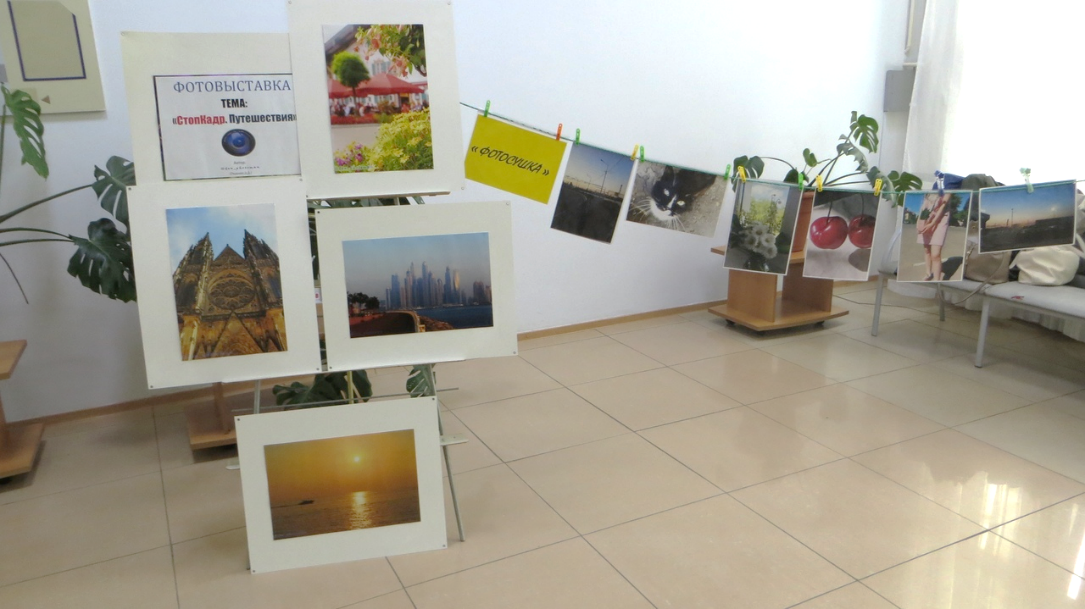 Выставка фотографий  участников «КОМ»
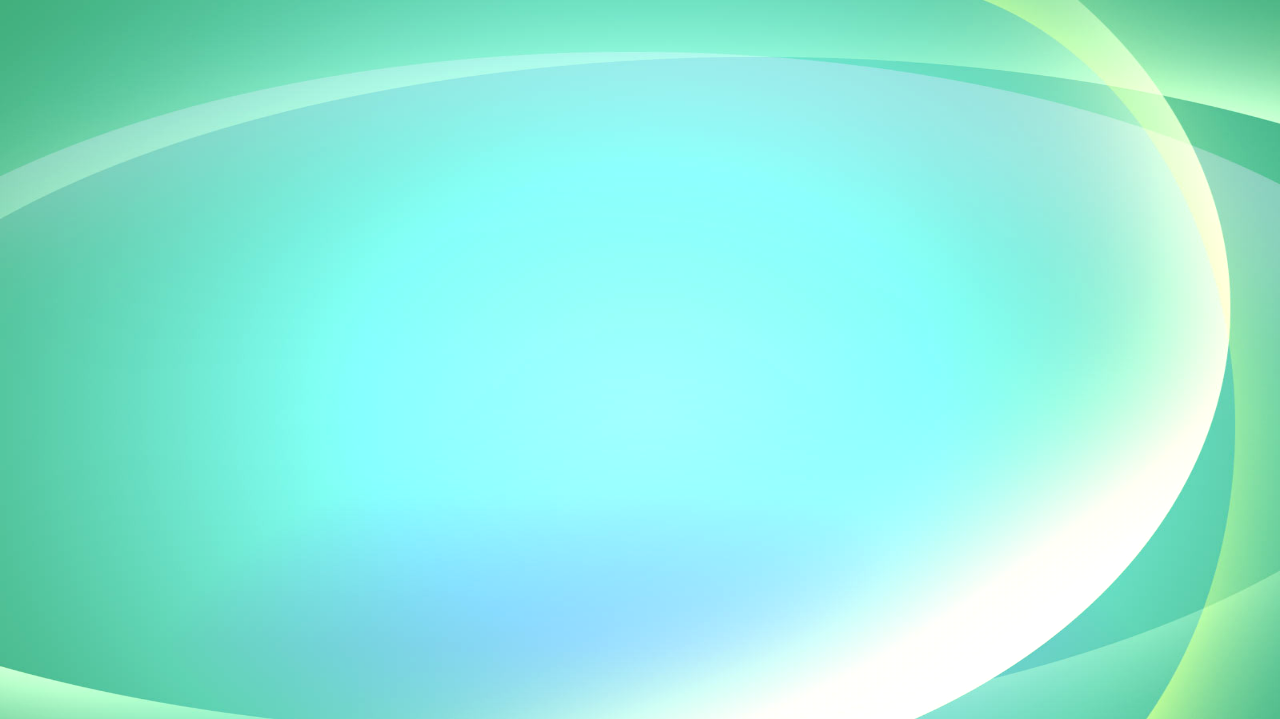 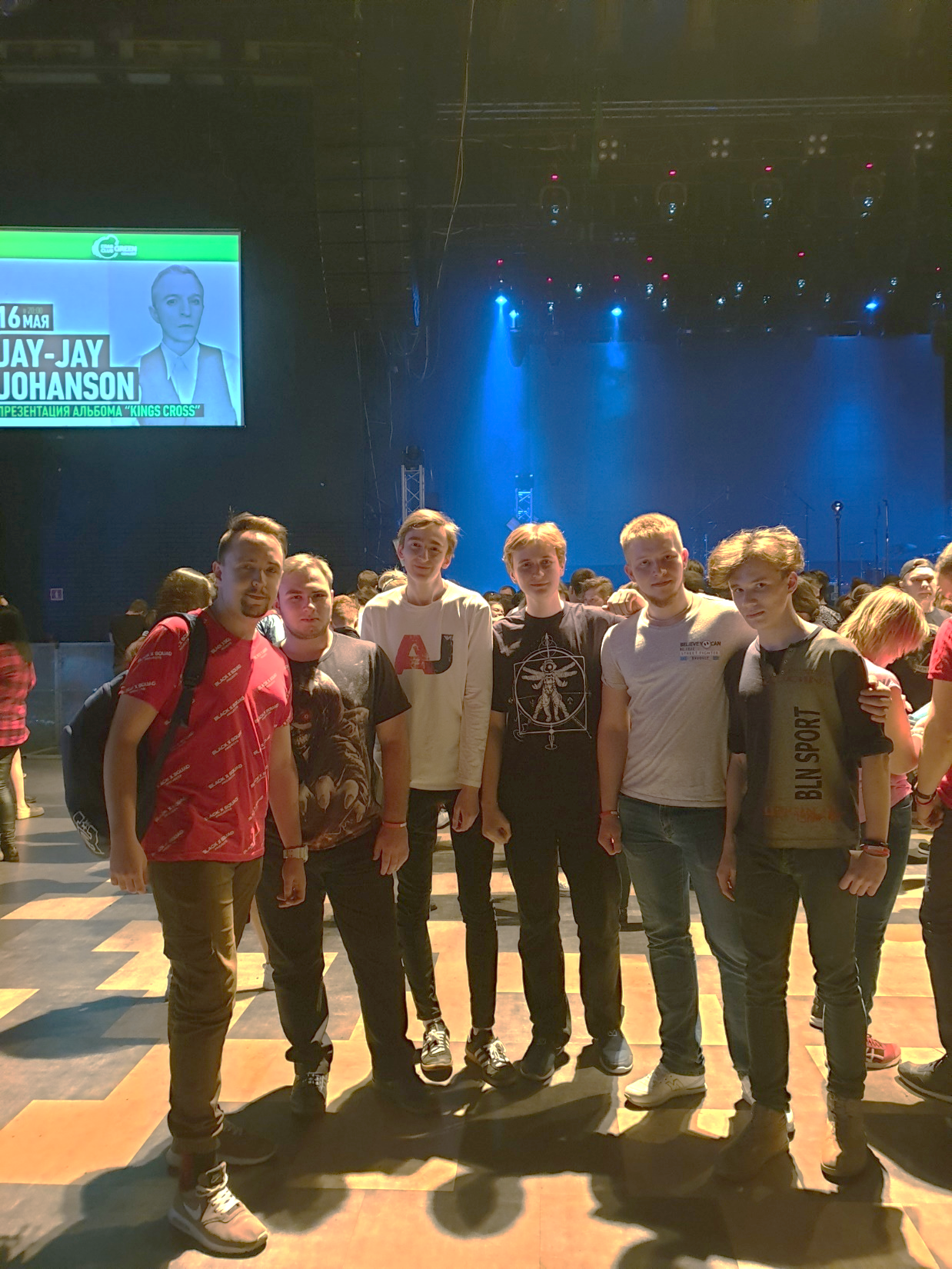 Организованное посещение участниками 
клуба общения молодежи "КОМ" 
московских концертов
 популярных групп «СЛОТ», 
«Santa Cruz», 
«Bad Wolves» 
  и др.
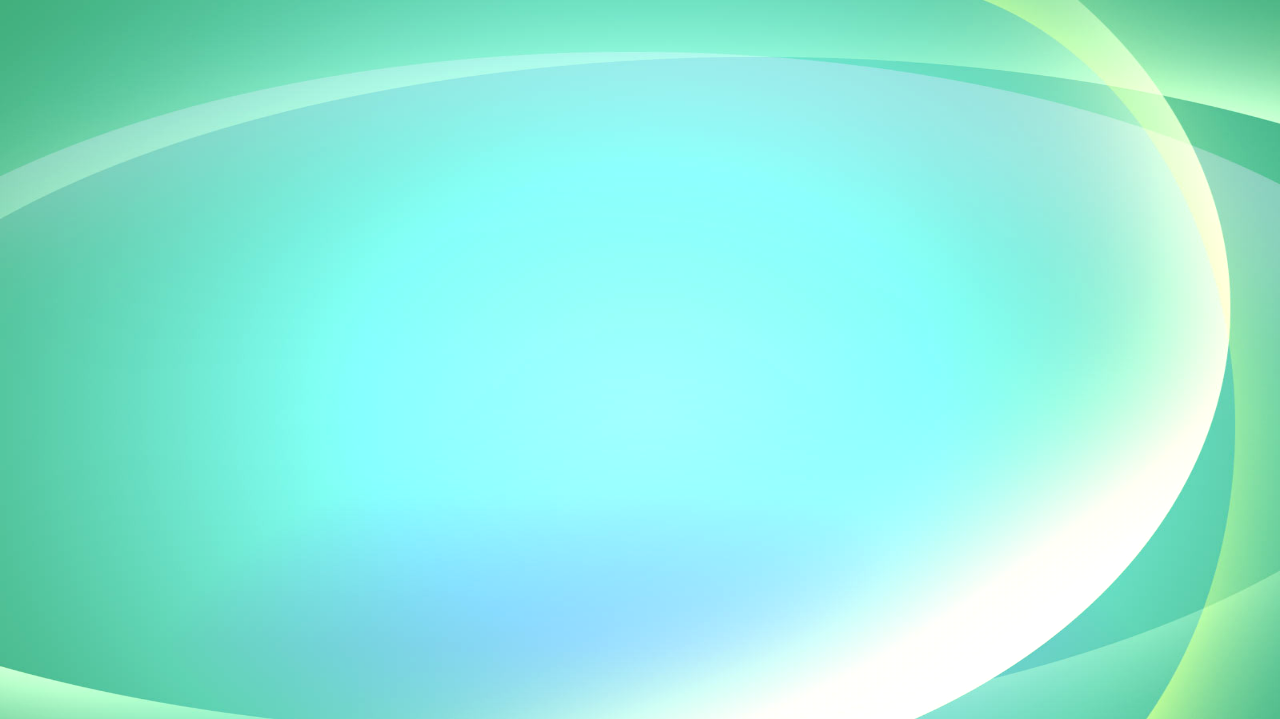 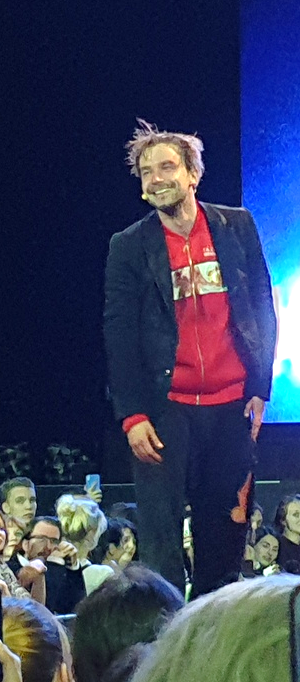 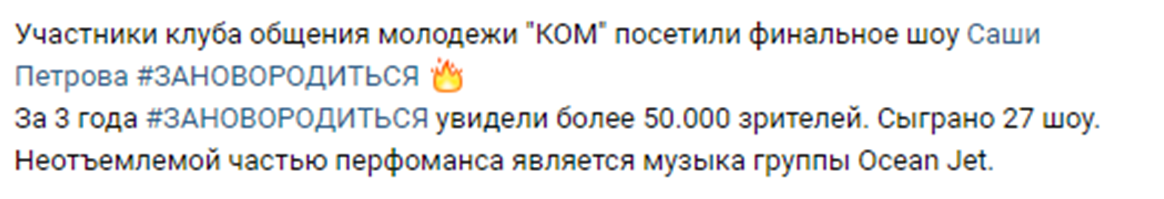 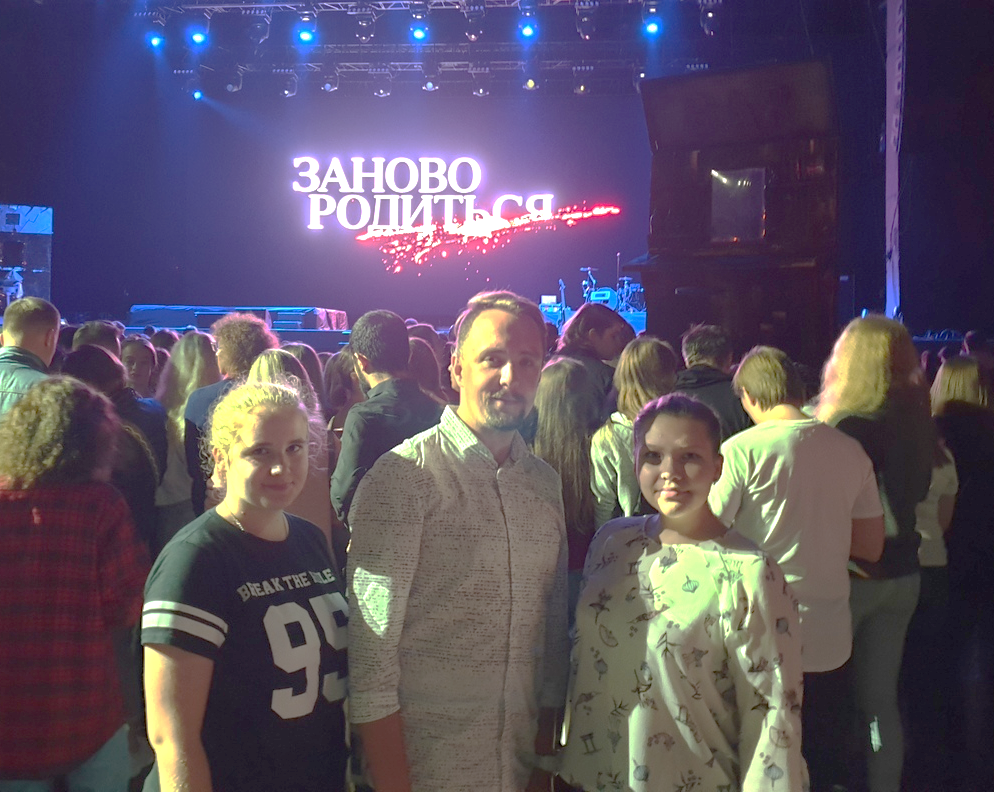 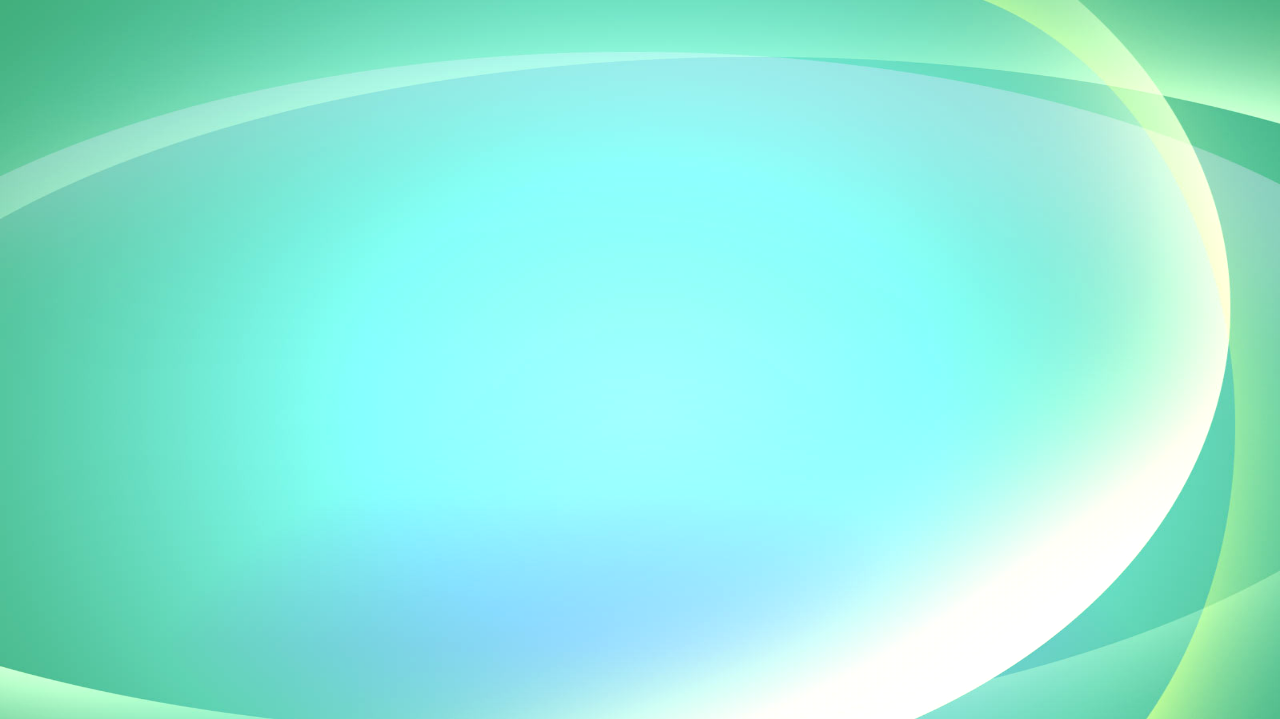 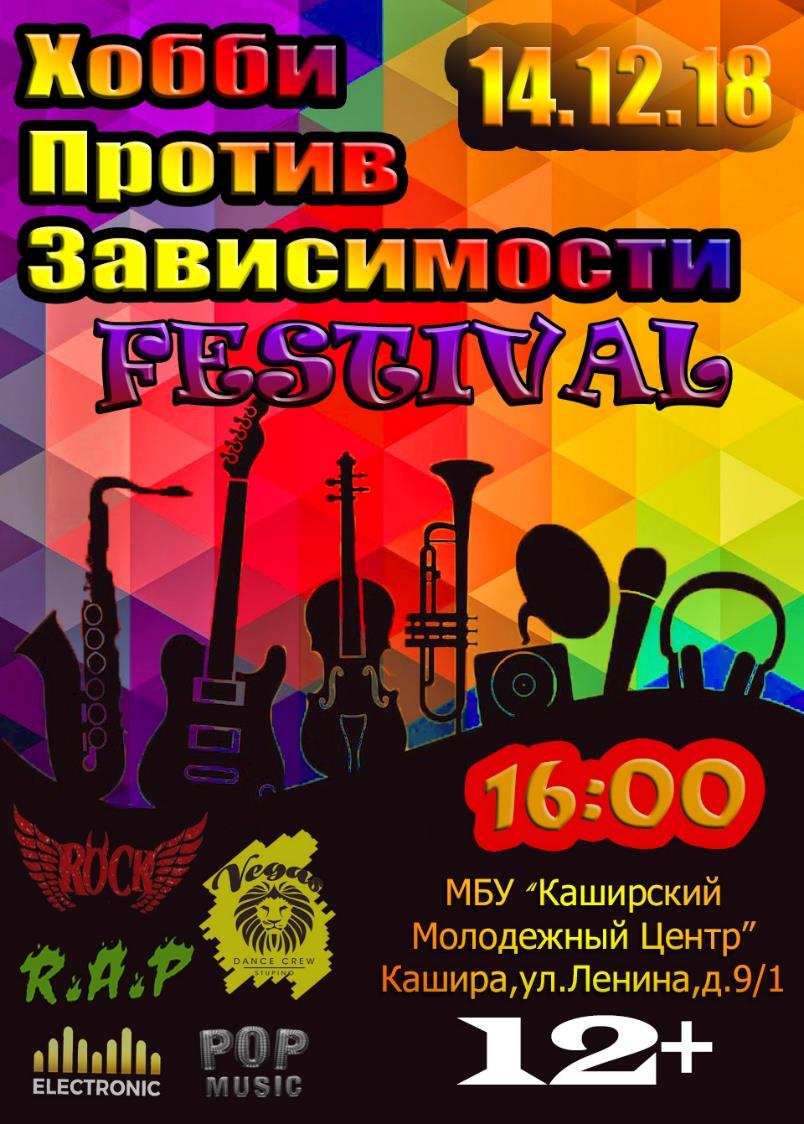 ЯРКОЕ МЕРОПРИЯТИЕ В РАМКАХ ПРОЕКТА:
АРТ- ФЕСТИВАЛЬ 
«ХОББИ ПРОТИВ ЗАВИСИМОСТИ»
Цель фестиваля: показать молодежи разнообразие творческих увлечений, как альтернативы зависимости от вредных привычек. 

   Фестиваль организован для выявления и развития творческого потенциала у молодежи, поиска новых идей и направлений среди молодежных течений.
На фестивале представили свои достижения молодежные коллективы и индивидуальные исполнители: музыканты, поэты, танцоры городского округа Кашира и соседних округов.
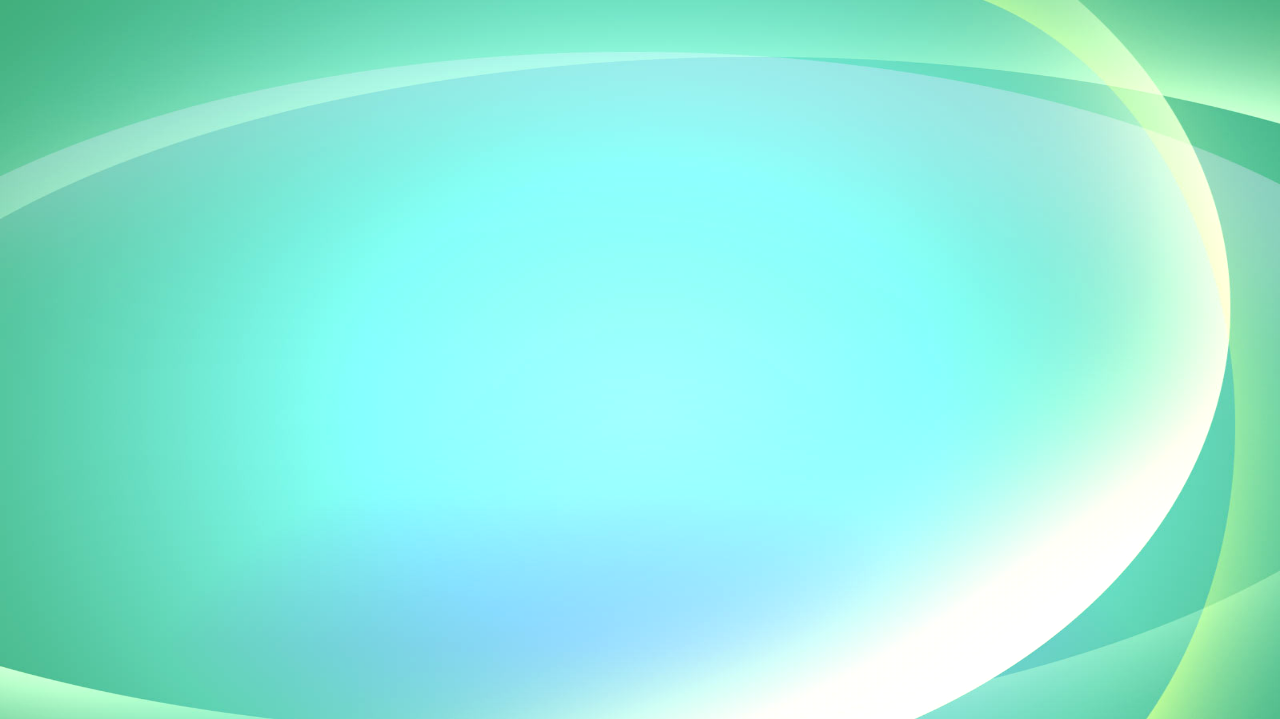 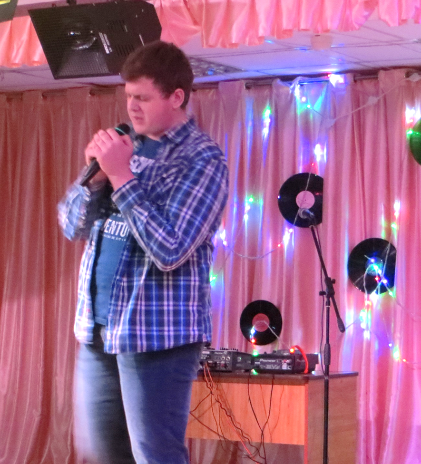 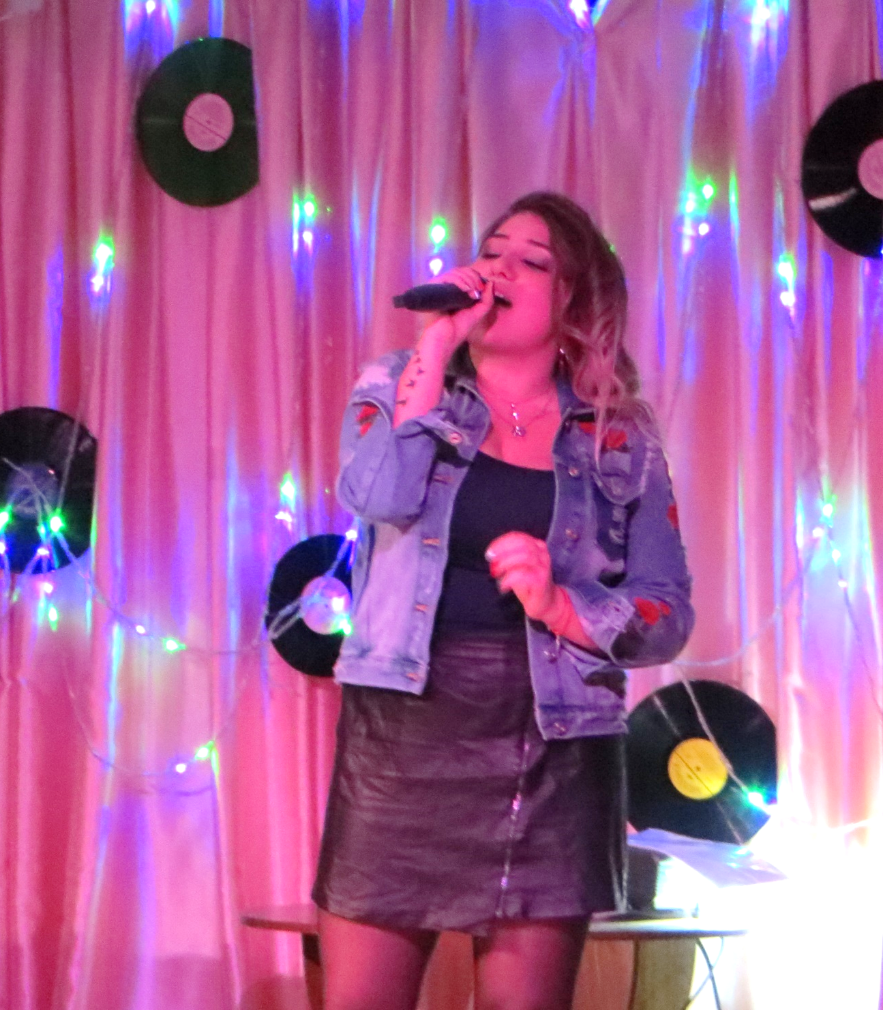 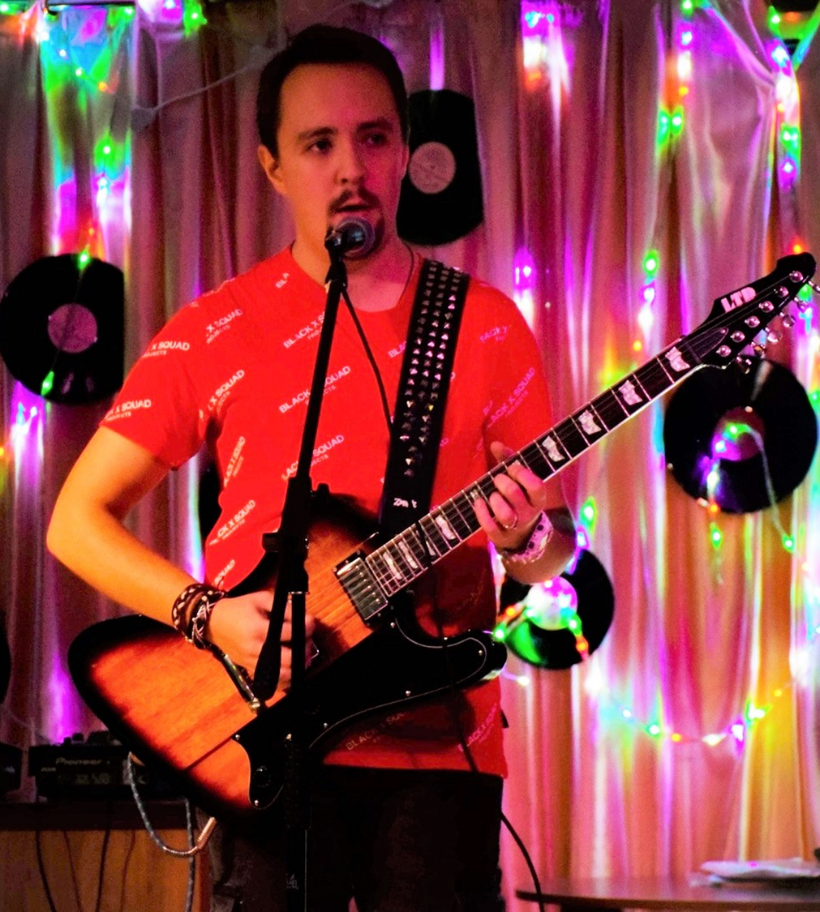 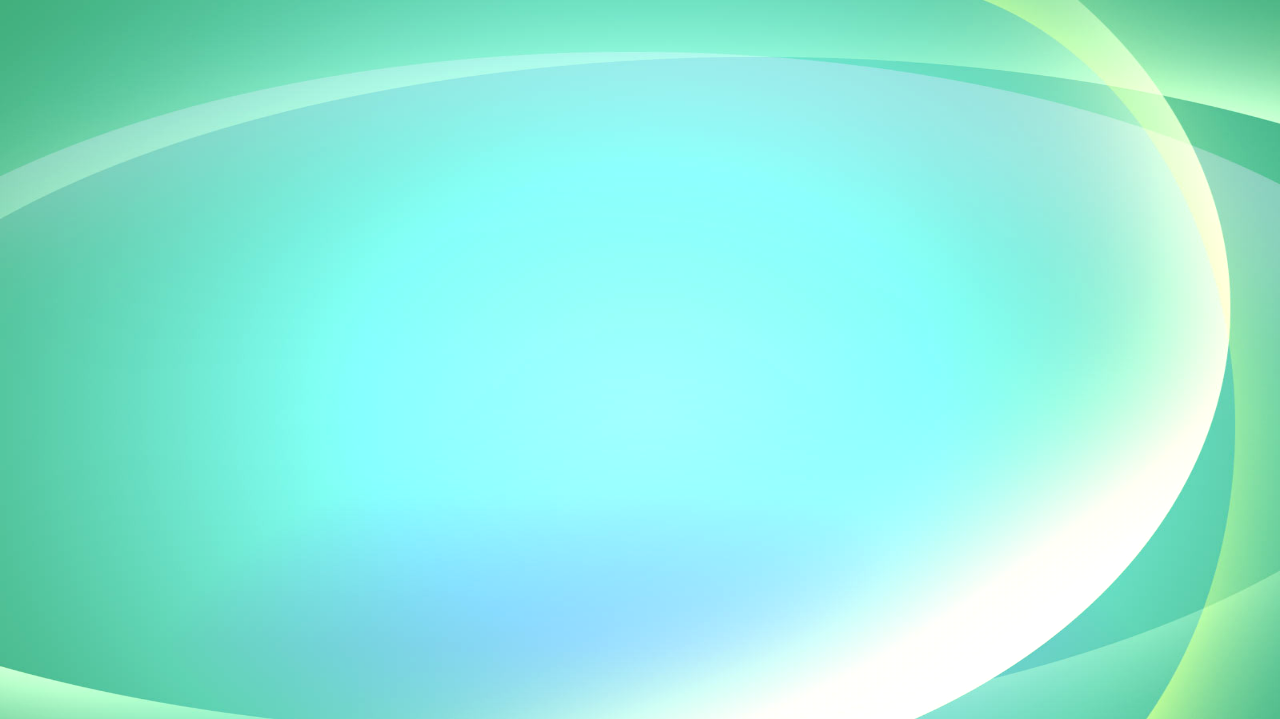 «Стоп-кадр» 
- позитивная фотовыставка, раскрывающая один из видов хобби- «Фотография»
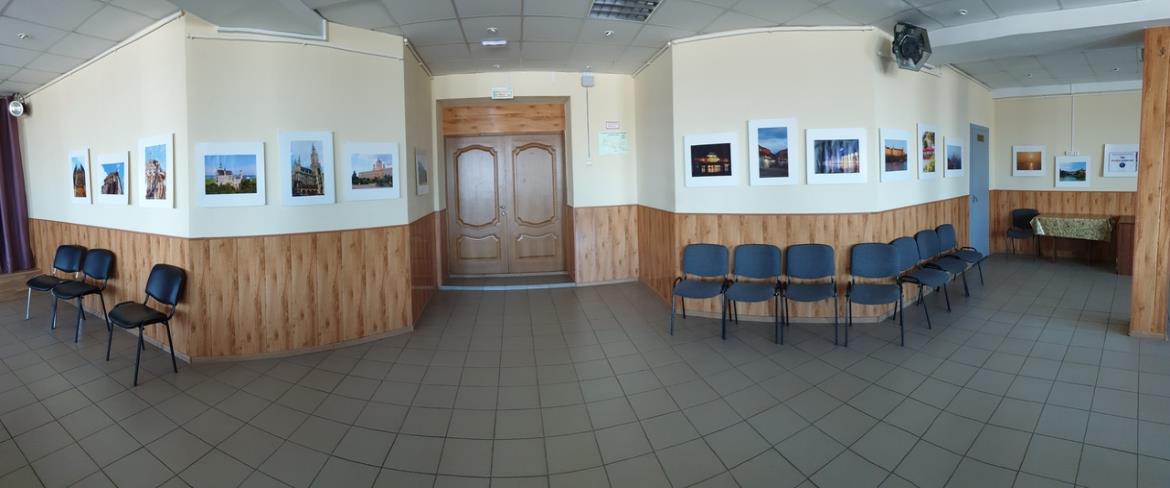 Автор фото: Денис Леденев